Plazi
Hadi
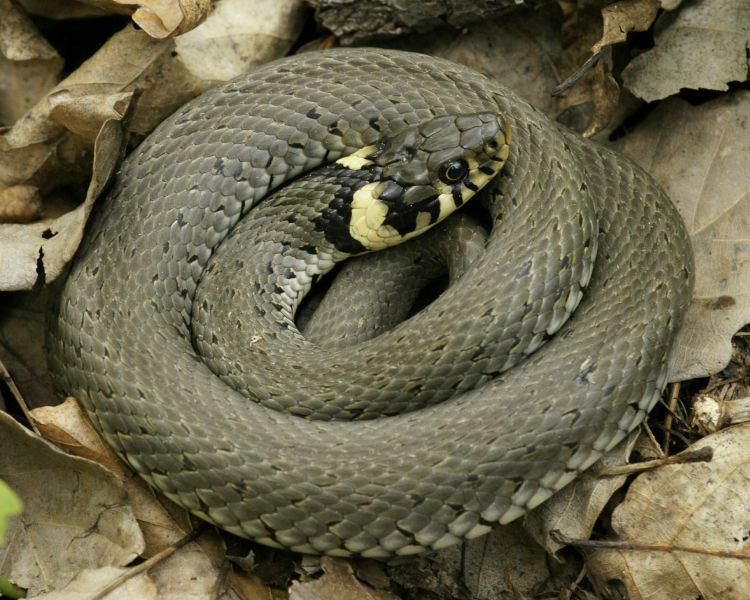 Znaky hadů
Nejmladší skupina plazů
Tělo pokryto šupinatou pokožkou, kterou svléká celou.
Úplná ztráta končetin – pohyb plazením
Rozeklaný jazyk – ohmatání potravy
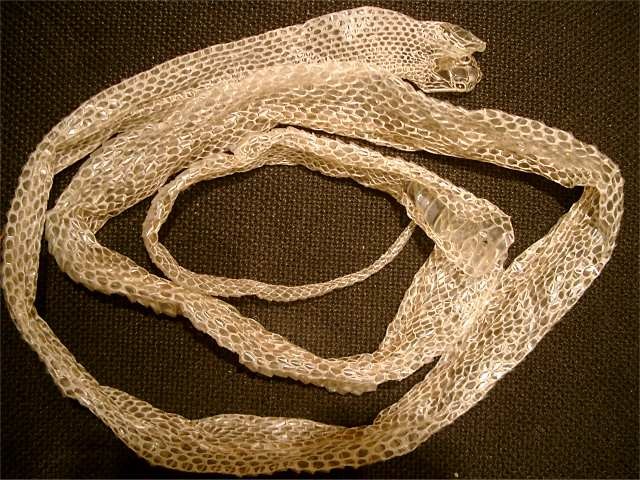 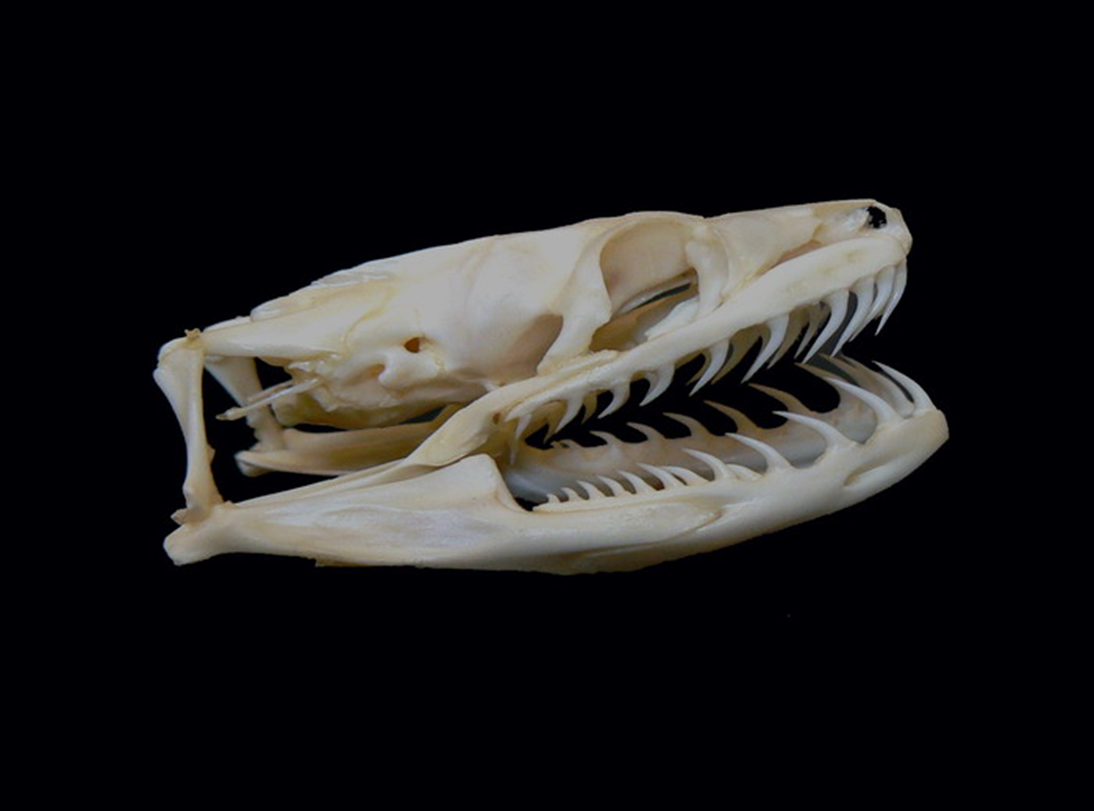 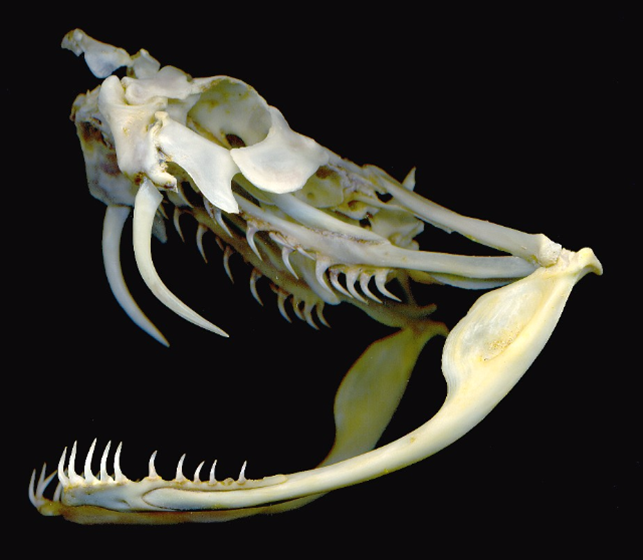 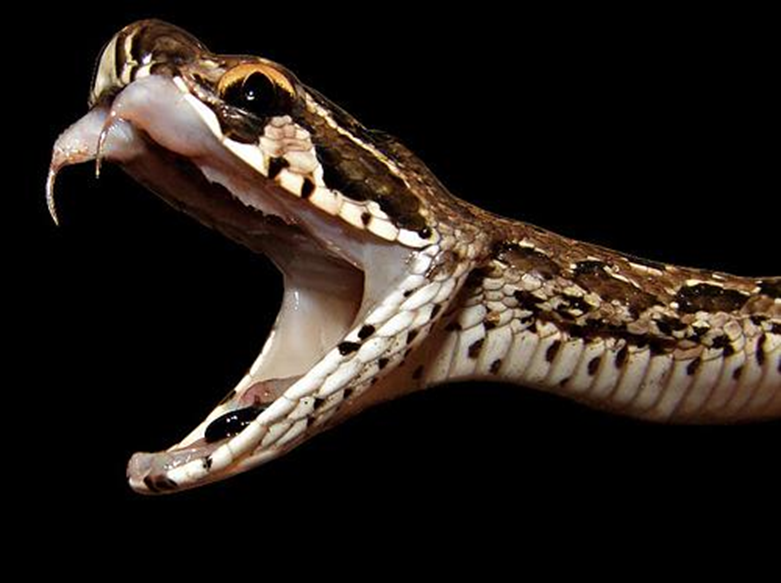 V ústech zoubky – přidržení potravy

Jedovatí hadi  - 2 větší jedové zuby napojené na jedovou žlázu

Po otevření tlamy se zuby vztyčí
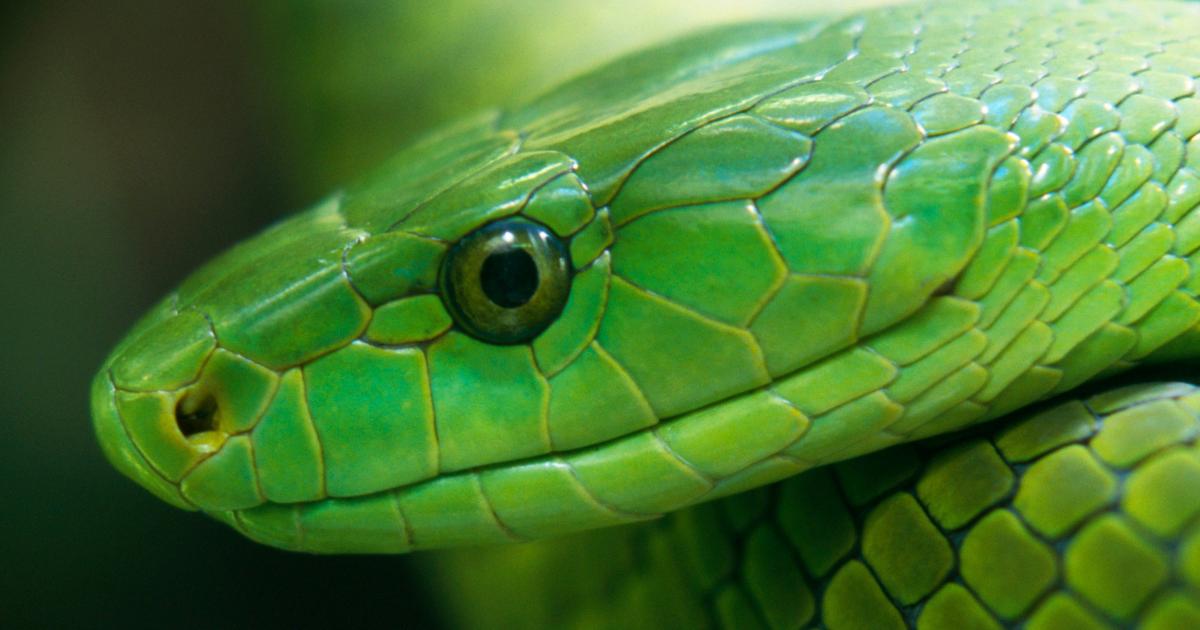 smysly
Oči srostlá , průhledná víčka

Hadi neslyší
Pohyb
Pohyb plazením

Velmi dobře plavou
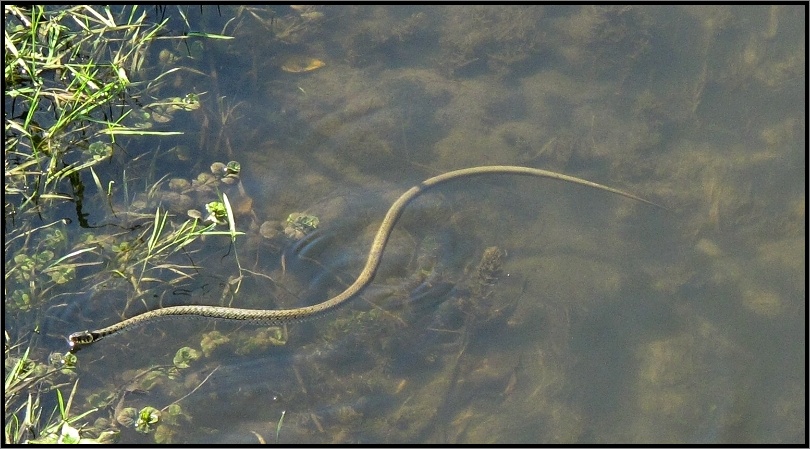 Přijímání potravy
Hadi potravu nekoušou, ale polykají vcelku
Potrava – myši, žáby, rybky
Rozmnožování
Pomocí vajec kryta kožovitým povlakem
Zimní spánek
Přezimují pod listím, v mechu
Mají proměnlivou teplotu těla
Užovka obojková
Užovka hladká
Zástupci hadů
Užovka stromová
Užovka podplamatá
Zástupci hadů
Zmije obecná
Jediný jedovatý had v ČR

Tmavý klikatý pruh na zádech
škrtiči
Hadi , kteří svoji kořist škrtí

Anakondy
Hroznýši
Krajty
Hroznýš královský
Anakonda velká
n
Škrtiči
Krajta královská
Krajta tygrovaná
škrtiči
Kobra královská
Největší jedovatý had
až 5,7 metru a může vážit až přes 12 kg
Korálovec- smrtelně jedovatý
Korálovka - nejedovatý
Zástupci hadů
chřestýš
nejtypičtější had Ameriky
na konci ocasu zrohovatělé šupiny – „chrastidlo“
Taipan
Nejjedovatější suchozemský had
Žije v Austrálii
Vodnář
Nejjedovatější vodní had